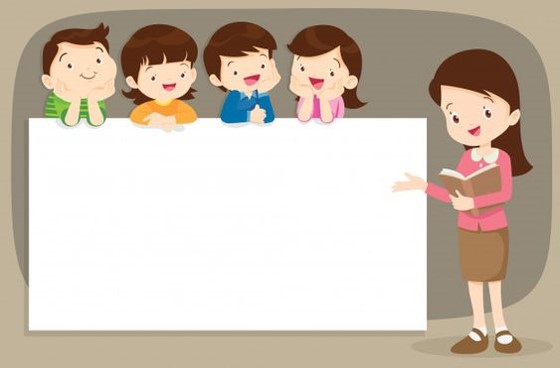 ĐỌC
MÙA NƯỚC NỔI
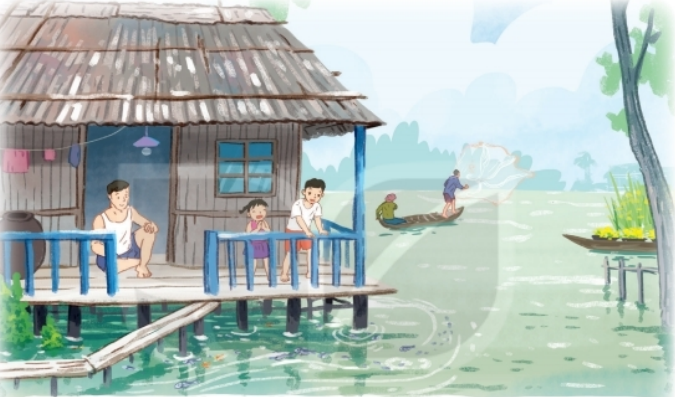 MÙA NƯỚC NỔI
Mùa này, người làng tôi gọi là mùa nước nổi, không gọi là mùa nước lũ, vì nước lên hiền hòa. Nước mỗi ngày một dâng lên. Mưa dầm dề, mưa sướt mướt ngày này qua ngày khác.
    Rồi đến rằm tháng Bảy. “Rằm tháng Bảy nước nhảy lên bờ”. Dòng sông Cửu Long đã no đầy, lại tràn qua bờ. Nước trong ao hồ, trong đồng ruộng của mùa mưa hòa lẫn với nước dòng sông Cửu Long.
    Đồng ruộng, vườn tược và cây cỏ như biết giữ lại hạt phù sa ở quanh mình, nước lại trong dần. Ngồi trong nhà, ta thấy cả những đàn cá ròng ròng, từng đàn, từng đàn theo cá mẹ xuôi theo dòng nước, vào tận đồng sâu.
    Ngủ một đêm, sáng dậy, nước ngập lên những viên gạch. Phải lấy ván, lấy tre làm cầu từ cửa trước vào đến tận bếp. Vui quá! Có cả một cây cầu lắt lẻo ngay dưới mái nhà.
(Theo Nguyễn Quang Sáng)
MÙA NƯỚC NỔI
Mùa này, người làng tôi gọi là mùa nước nổi, không gọi là mùa nước lũ, vì nước lên hiền hòa. Nước mỗi ngày một dâng lên. Mưa dầm dề, mưa sướt mướt ngày này qua ngày khác.
    Rồi đến rằm tháng Bảy. “Rằm tháng Bảy nước nhảy lên bờ”. Dòng sông Cửu Long đã no đầy, lại tràn qua bờ. Nước trong ao hồ, trong đồng ruộng của mùa mưa hòa lẫn với nước dòng sông Cửu Long.
    Đồng ruộng, vườn tược và cây cỏ như biết giữ lại hạt phù sa ở quanh mình, nước lại trong dần. Ngồi trong nhà, ta thấy cả những đàn cá ròng ròng, từng đàn, từng đàn theo cá mẹ xuôi theo dòng nước, vào tận đồng sâu.
    Ngủ một đêm, sáng dậy, nước ngập lên những viên gạch. Phải lấy ván, lấy tre làm cầu từ cửa trước vào đến tận bếp. Vui quá! Có cả một cây cầu lắt lẻo ngay dưới mái nhà.
(Theo Nguyễn Quang Sáng)
LUYỆN ĐỌC TỪ NGỮ KHÓ
sướt mướt, đồng ruộng, phù sa, ròng ròng, đồng sâu, lắt lẻo
- LUYỆN ĐỌC CÂU
Ngồi trong nhà, ta thấy cả những đàn cá ròng ròng, từng đàn, từng đàn theo cá mẹ xuôi theo dòng nước, vào tận đồng sâu.
Từ ngữ:
Cá ròng ròng:
loài cá nhỏ, thường bơi theo đàn vào mùa nước nổi.
tên con sông lớn ở miền Nam nước ta.
Cửu Long:
đất, cát nhỏ mịn, hòa tan trong nước hoặc lắng đọng lại ở bờ sông, bãi bồi.
Phù sa:
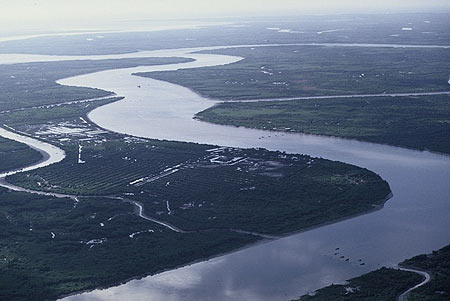 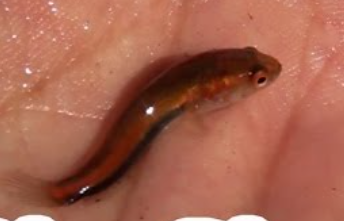 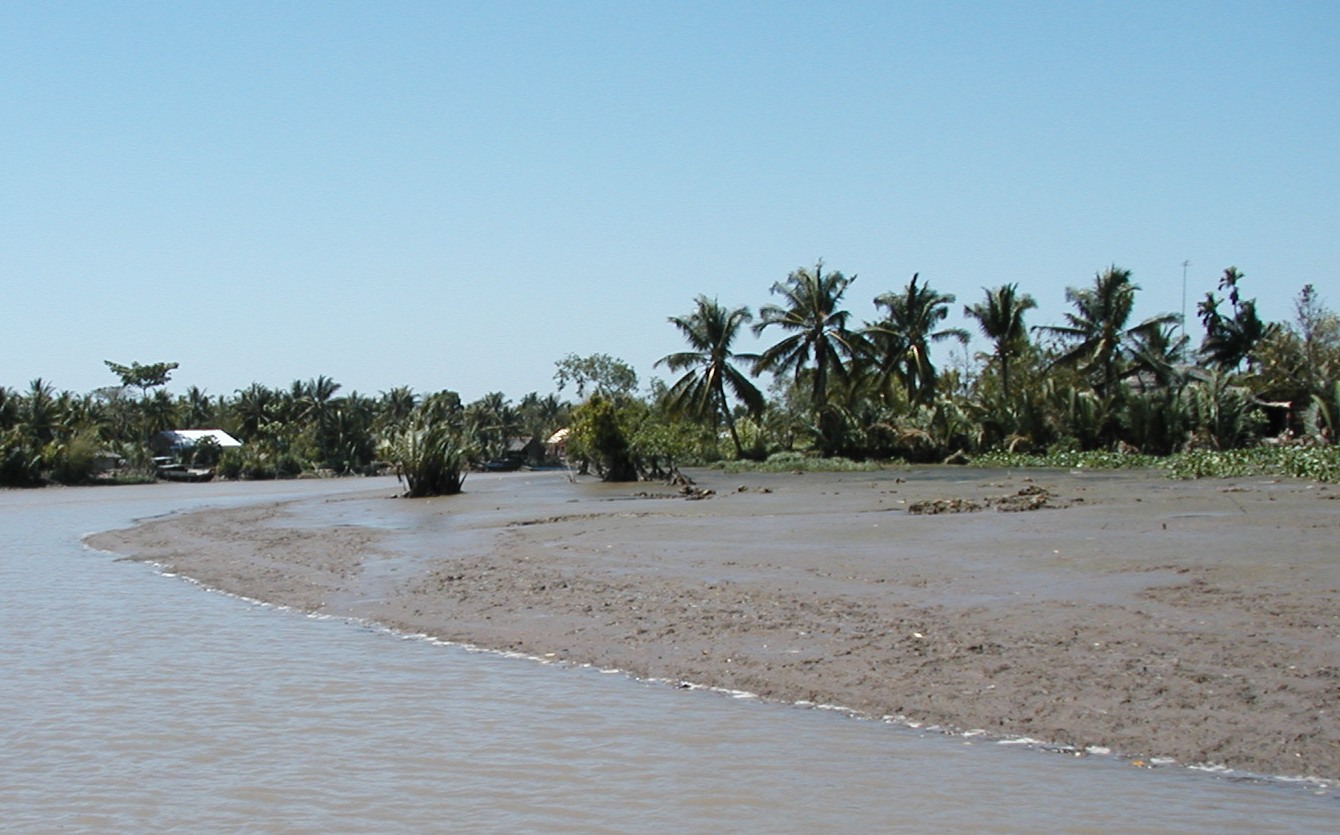 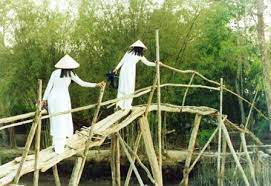 ý nói mưa kéo dài.
Dầm dề:
Lắt lẻo:
ý nói chông chênh, không vững chắc ở trên cao.
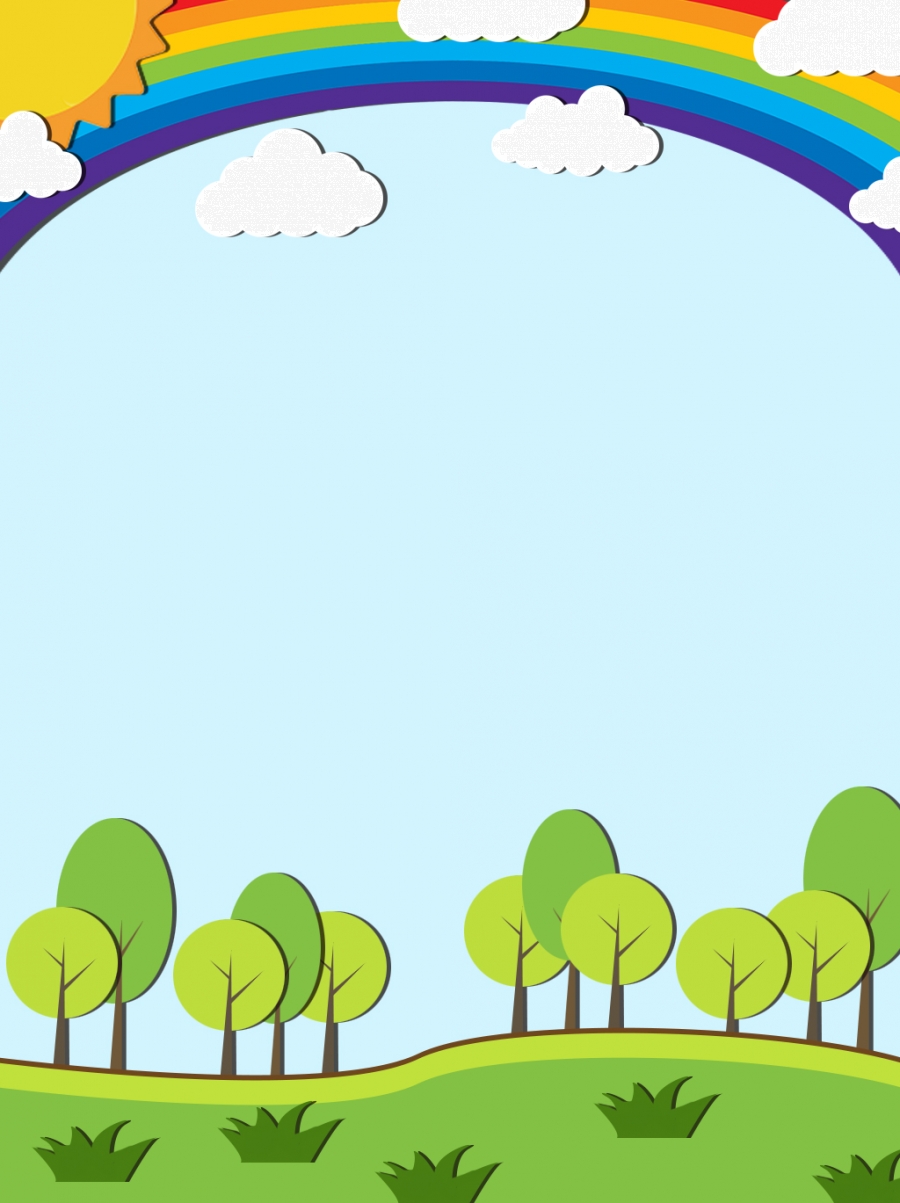 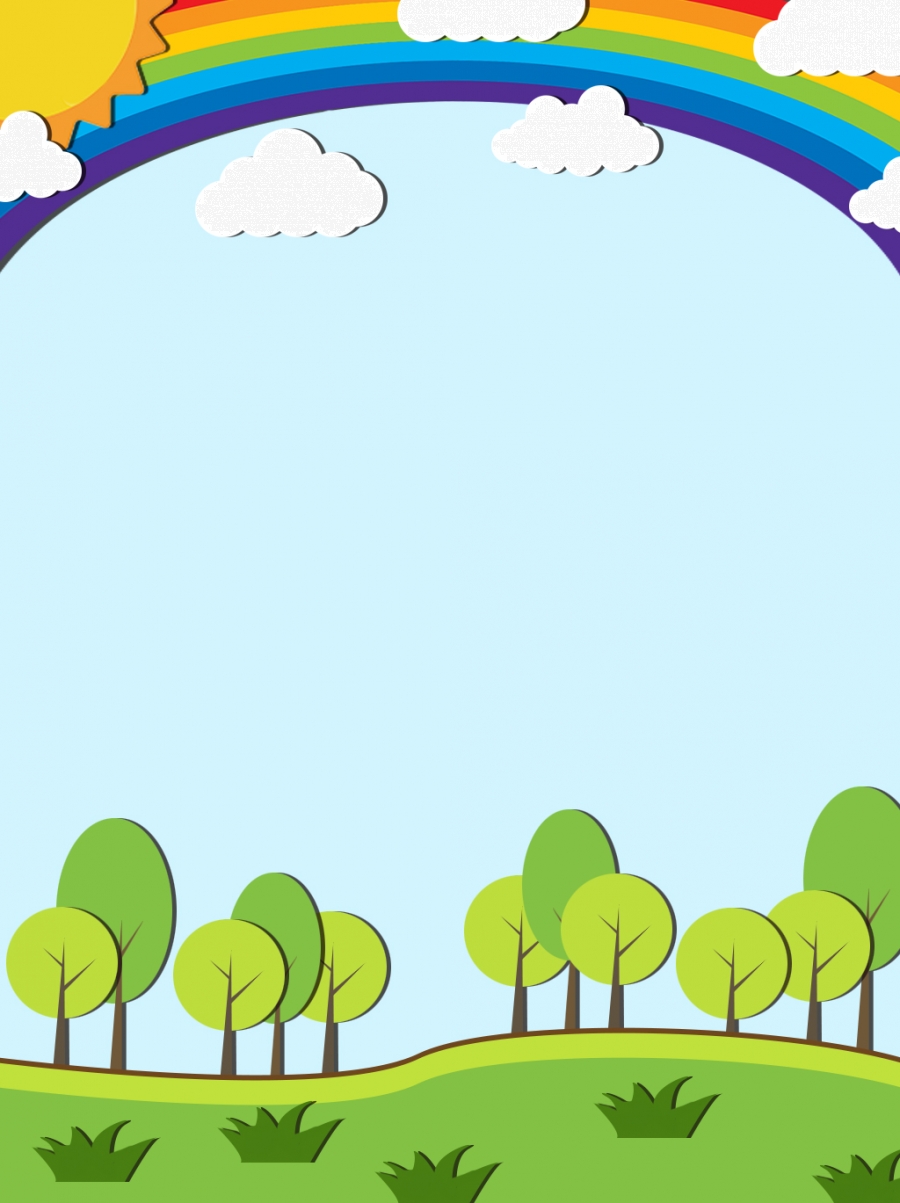 LUYỆN ĐỌC THEO NHÓM 2
MÙA NƯỚC NỔI
Mùa này, người làng tôi gọi là mùa nước nổi, không gọi là mùa nước lũ, vì nước lên hiền hòa. Nước mỗi ngày một dâng lên. Mưa dầm dề, mưa sướt mướt ngày này qua ngày khác.
    Rồi đến rằm tháng Bảy. “Rằm tháng Bảy nước nhảy lên bờ”. Dòng sông Cửu Long đã no đầy, lại tràn qua bờ. Nước trong ao hồ, trong đồng ruộng của mùa mưa hòa lẫn với nước dòng sông Cửu Long.
    Đồng ruộng, vườn tược và cây cỏ như biết giữ lại hạt phù sa ở quanh mình, nước lại trong dần. Ngồi trong nhà, ta thấy cả những đàn cá ròng ròng, từng đàn, từng đàn theo cá mẹ xuôi theo dòng nước, vào tận đồng sâu.
    Ngủ một đêm, sáng dậy, nước ngập lên những viên gạch. Phải lấy ván, lấy tre làm cầu từ cửa trước vào đến tận bếp. Vui quá! Có cả một cây cầu lắt lẻo ngay dưới mái nhà.
(Theo Nguyễn Quang Sáng)
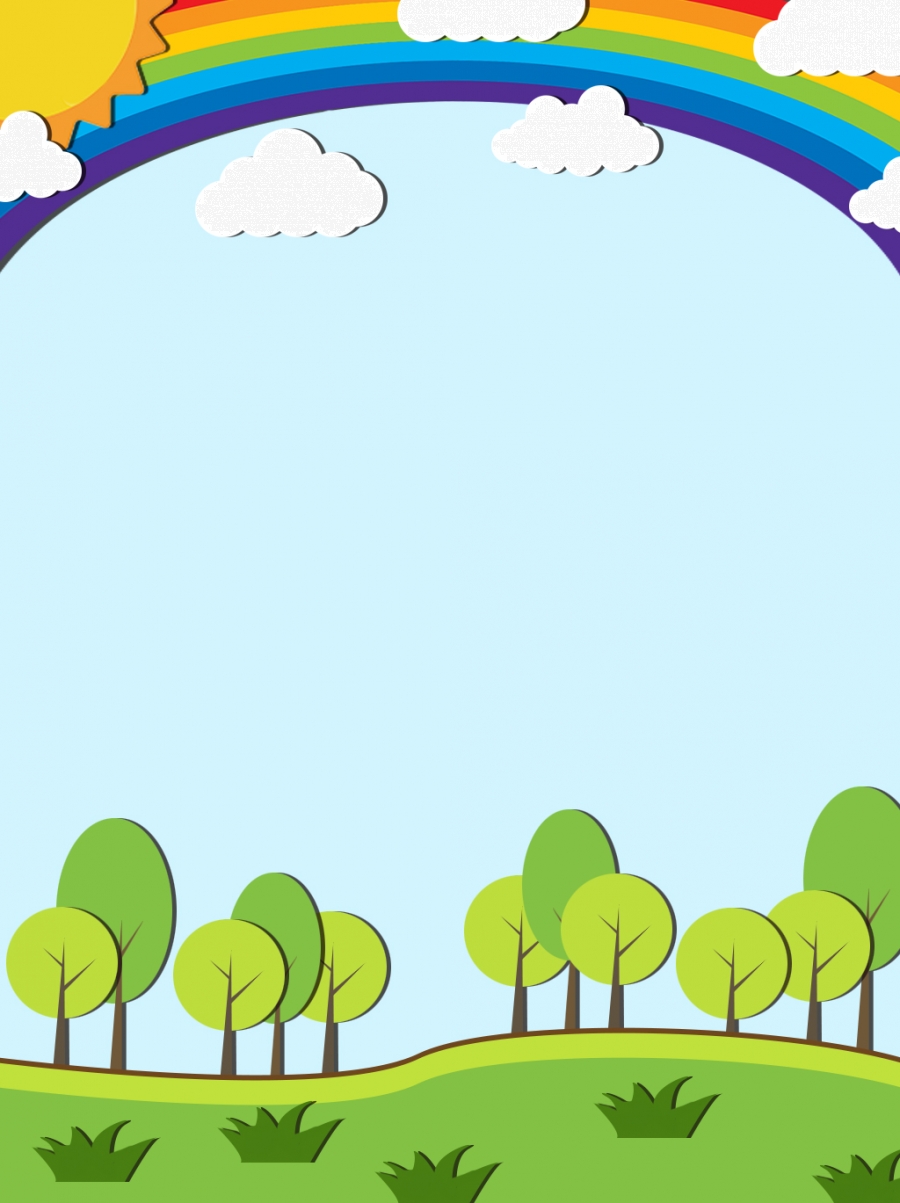 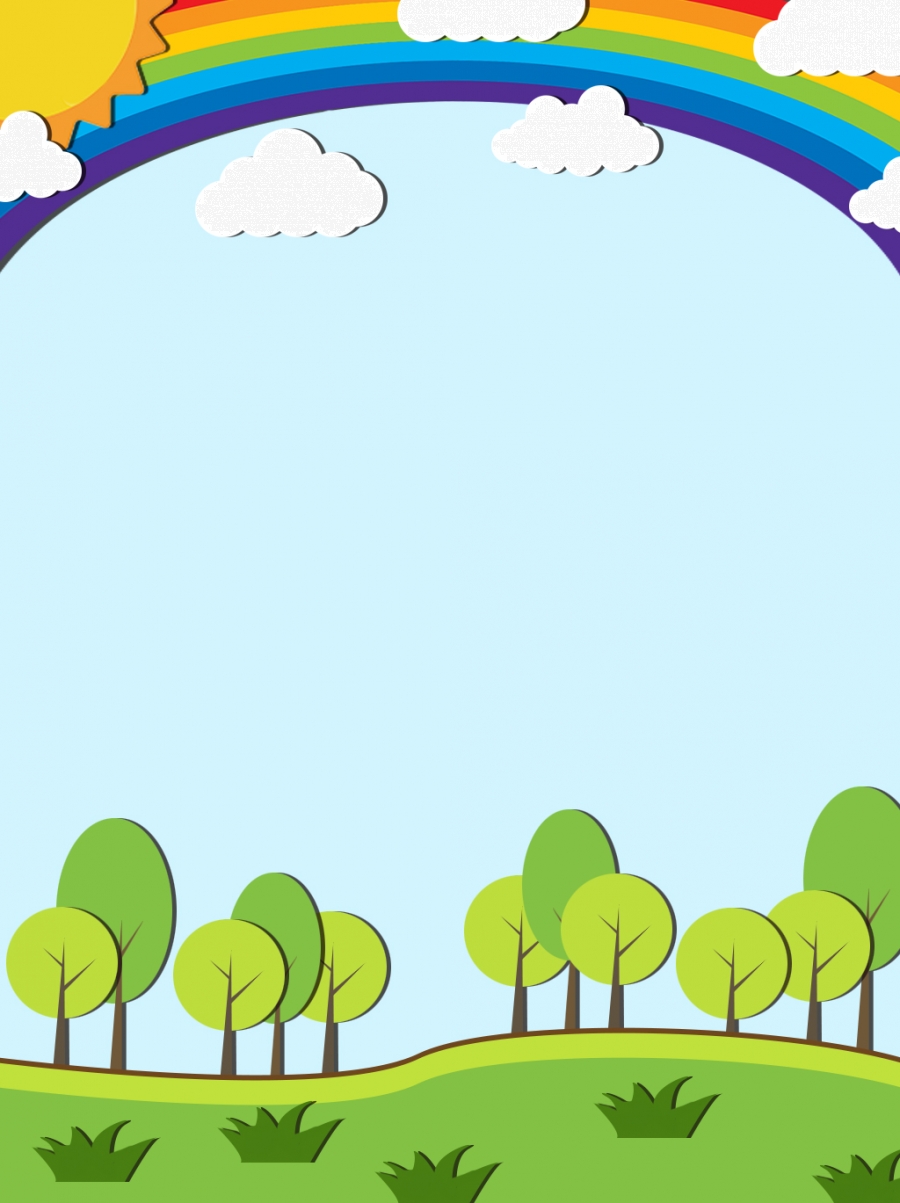 LUYỆN ĐỌC CẢ BÀI
MÙA NƯỚC NỔI
Mùa này, người làng tôi gọi là mùa nước nổi, không gọi là mùa nước lũ, vì nước lên hiền hòa. Nước mỗi ngày một dâng lên. Mưa dầm dề, mưa sướt mướt ngày này qua ngày khác.
    Rồi đến rằm tháng Bảy. “Rằm tháng Bảy nước nhảy lên bờ”. Dòng sông Cửu Long đã no đầy, lại tràn qua bờ. Nước trong ao hồ, trong đồng ruộng của mùa mưa hòa lẫn với nước dòng sông Cửu Long.
    Đồng ruộng, vườn tược và cây cỏ như biết giữ lại hạt phù sa ở quanh mình, nước lại trong dần. Ngồi trong nhà, ta thấy cả những đàn cá ròng ròng, từng đàn, từng đàn theo cá mẹ xuôi theo dòng nước, vào tận đồng sâu.
    Ngủ một đêm, sáng dậy, nước ngập lên những viên gạch. Phải lấy ván, lấy tre làm cầu từ cửa trước vào đến tận bếp. Vui quá! Có cả một cây cầu lắt lẻo ngay dưới mái nhà.
(Theo Nguyễn Quang Sáng)
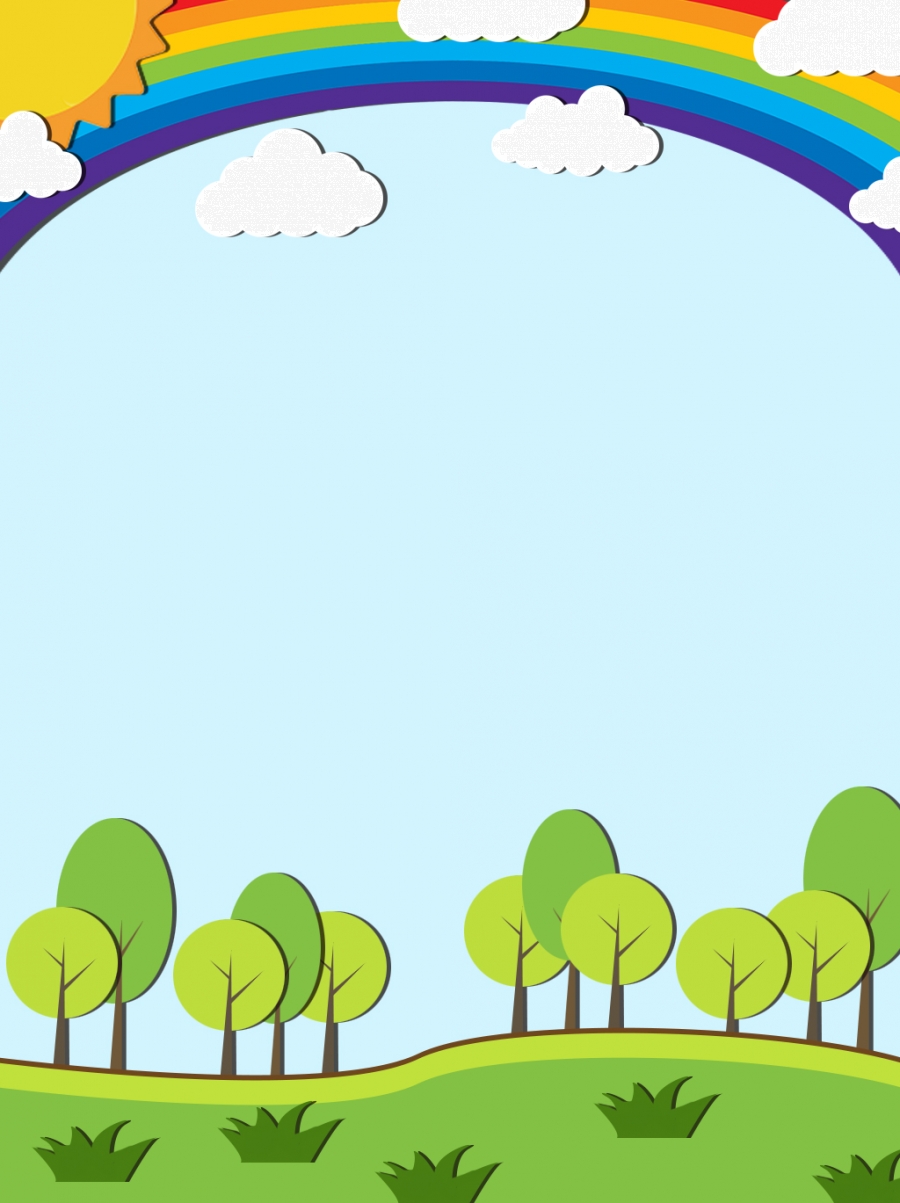 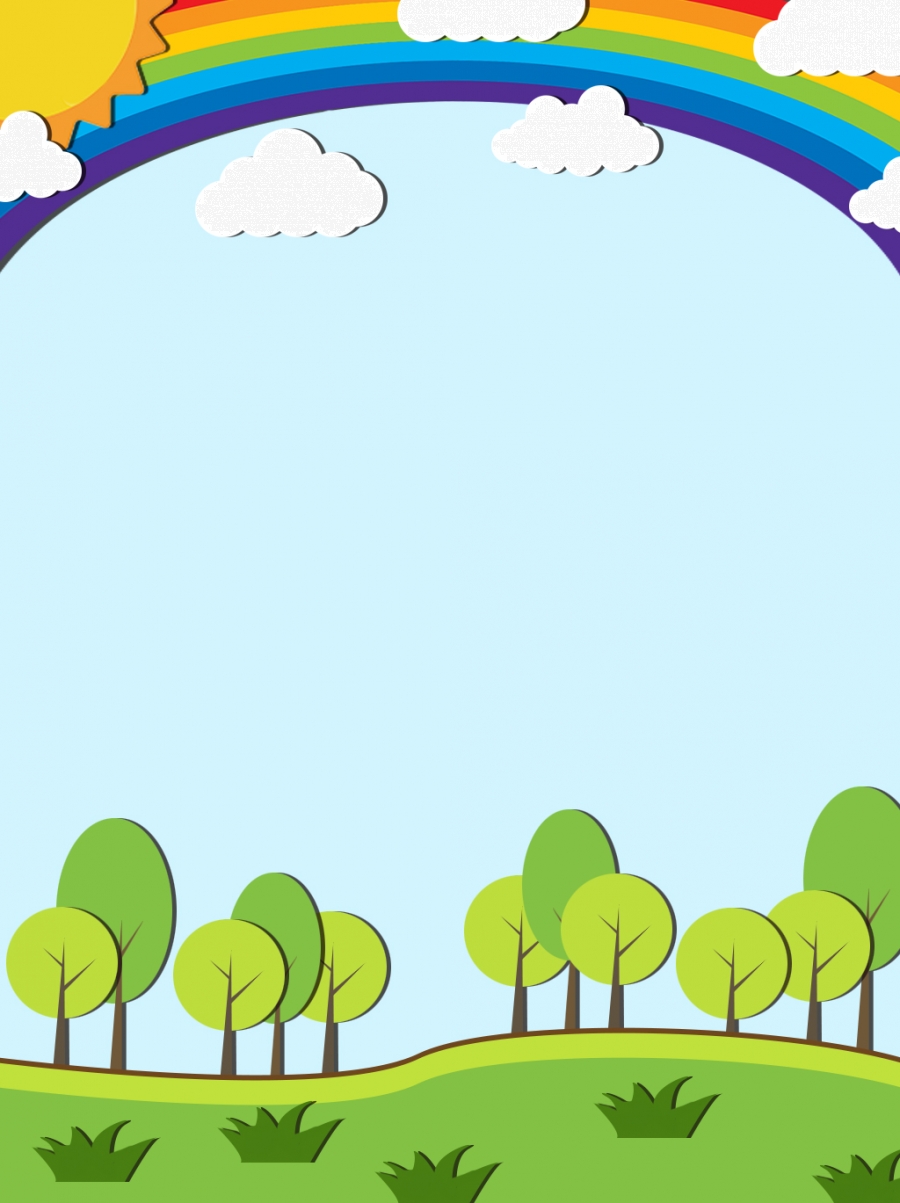 Trả lời câu hỏi
Mùa này, người làng tôi gọi là mùa nước nổi, không gọi là mùa nước lũ, vì nước lên hiền hòa. Nước mỗi ngày một dâng lên. Mưa dầm dề, mưa sướt mướt ngày này qua ngày khác.
- Vì sao người ta gọi là mùa nước nổi mà không gọi là mùa nước lũ?
- Cảnh vật trong mùa nước nổi thế nào?
Rồi đến rằm tháng Bảy. “Rằm tháng Bảy nước nhảy lên bờ”. Dòng sông Cửu Long đã no đầy, lại tràn qua bờ. Nước trong ao hồ, trong đồng ruộng của mùa mưa hòa lẫn với nước dòng sông Cửu Long.
    Đồng ruộng, vườn tược và cây cỏ như biết giữ lại hạt phù sa ở quanh mình, nước lại trong dần. Ngồi trong nhà, ta thấy cả những đàn cá ròng ròng, từng đàn, từng đàn theo cá mẹ xuôi theo dòng nước, vào tận đồng sâu.
no đầy, tràn qua bờ; nước mùa mưa hòa lẫn nước sông.
Sông, nước
Đồng ruộng, vườn tược, cây cỏ
giữ lại phù sa.
từng đàn theo cá mẹ xuôi dòng nước vào tận đồng sâu.
Cá
Ngủ một đêm, sáng dậy, nước ngập lên những viên gạch. Phải lấy ván, lấy tre làm cầu từ cửa trước vào đến tận bếp. Vui quá! Có cả một cây cầu lắt lẻo ngay dưới mái nhà.
- Vì sao vào mùa nước nổi, người ta phải làm cầu từ cửa trước vào đến tận bếp?
- Theo em, tác giả có tình cảm như thế nào đối với quê hương mình?
- Em thích nhất hình ảnh nào trong bài?
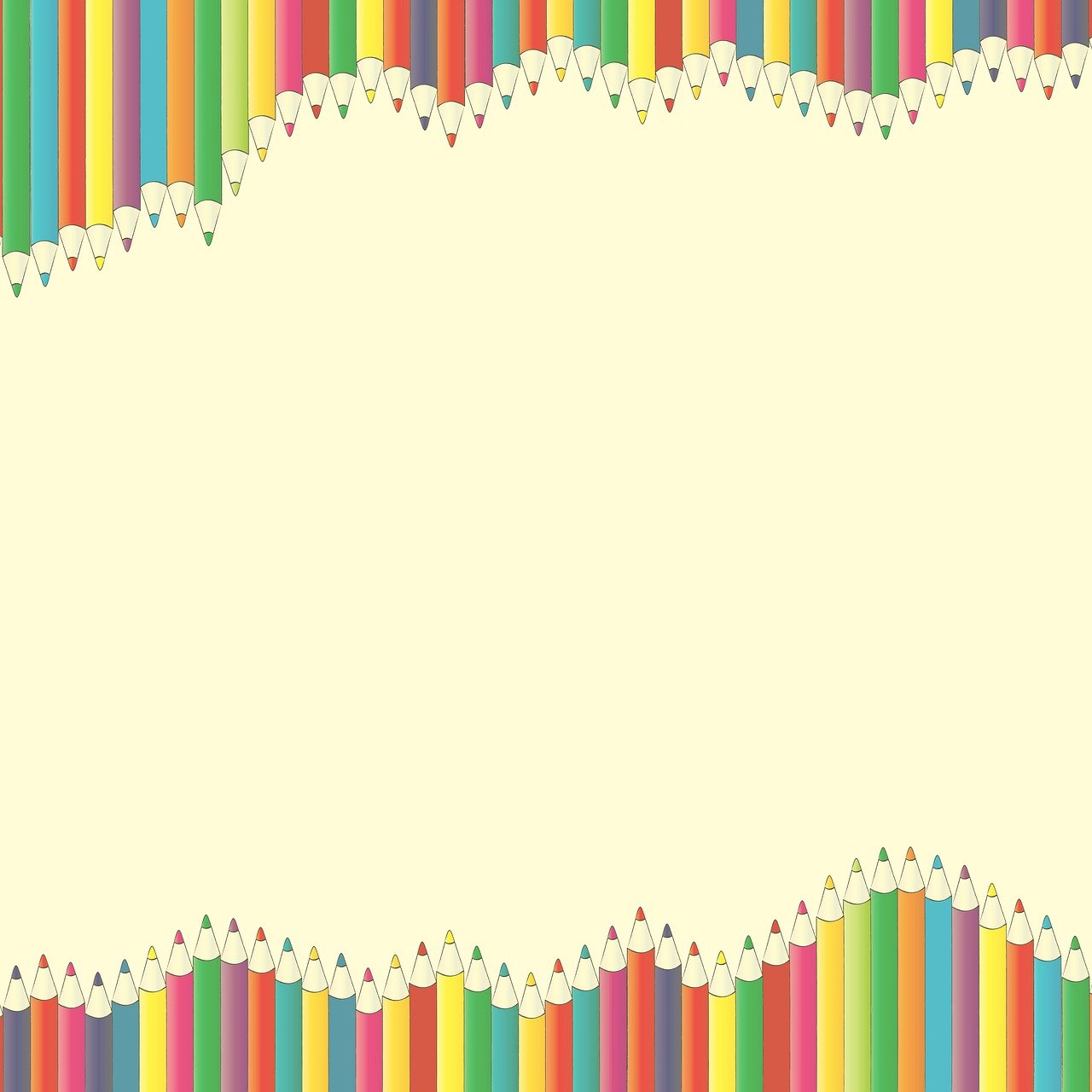 NỘI DUNG
Bài đọc nói về những đặc trưng của cảnh vật trong mùa nước nổi ở miền Nam. Qua đó hiểu được tình cảm của tác giả với quê hương mình.
Clip miền Tây mùa nước nổi
https://www.youtube.com/watch?v=pjWzXTlTsfY
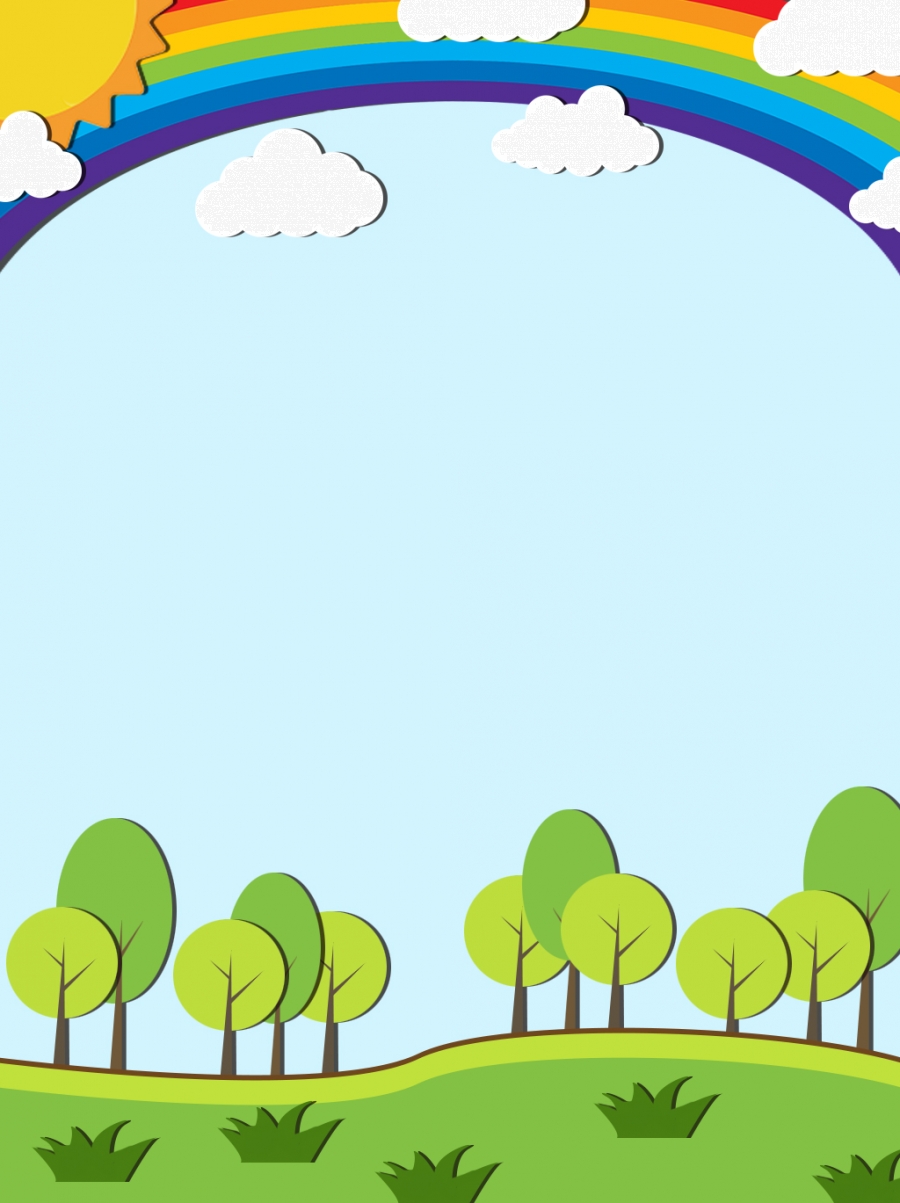 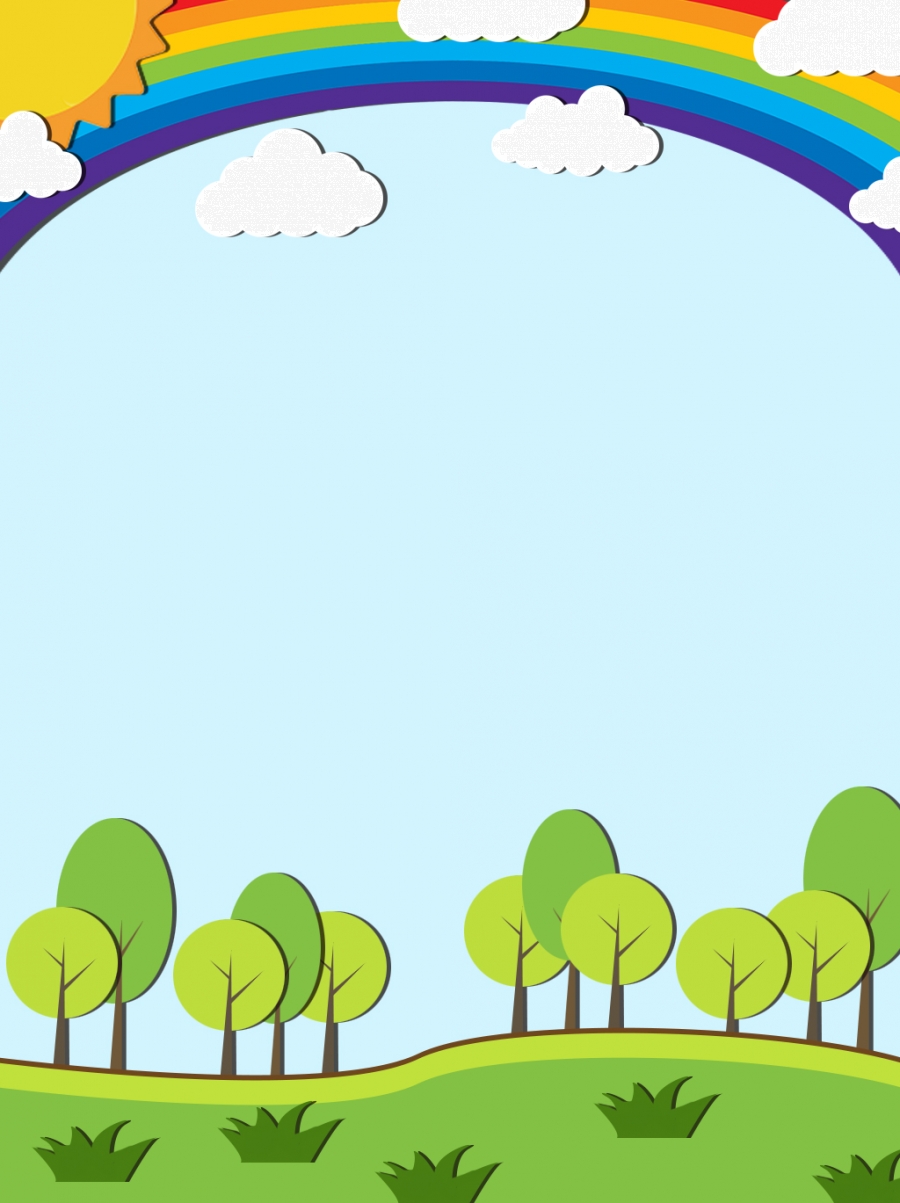 LUYỆN ĐỌC LẠI
MÙA NƯỚC NỔI
Mùa này, người làng tôi gọi là mùa nước nổi, không gọi là mùa nước lũ, vì nước lên hiền hòa. Nước mỗi ngày một dâng lên. Mưa dầm dề, mưa sướt mướt ngày này qua ngày khác.
    Rồi đến rằm tháng Bảy. “Rằm tháng Bảy nước nhảy lên bờ”. Dòng sông Cửu Long đã no đầy, lại tràn qua bờ. Nước trong ao hồ, trong đồng ruộng của mùa mưa hòa lẫn với nước dòng sông Cửu Long.
    Đồng ruộng, vườn tược và cây cỏ như biết giữ lại hạt phù sa ở quanh mình, nước lại trong dần. Ngồi trong nhà, ta thấy cả những đàn cá ròng ròng, từng đàn, từng đàn theo cá mẹ xuôi theo dòng nước, vào tận đồng sâu.
    Ngủ một đêm, sáng dậy, nước ngập lên những viên gạch. Phải lấy ván, lấy tre làm cầu từ cửa trước vào đến tận bếp. Vui quá! Có cả một cây cầu lắt lẻo ngay dưới mái nhà.
(Theo Nguyễn Quang Sáng)
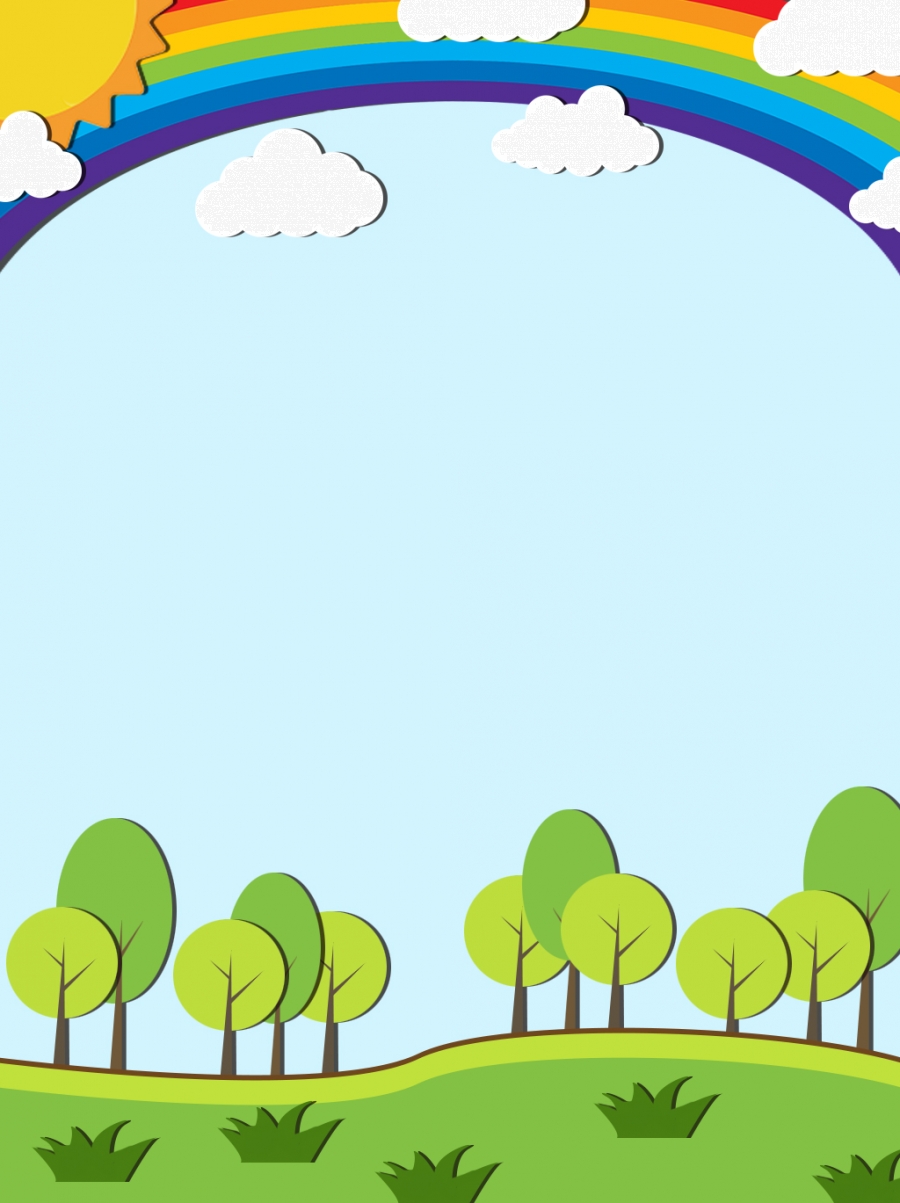 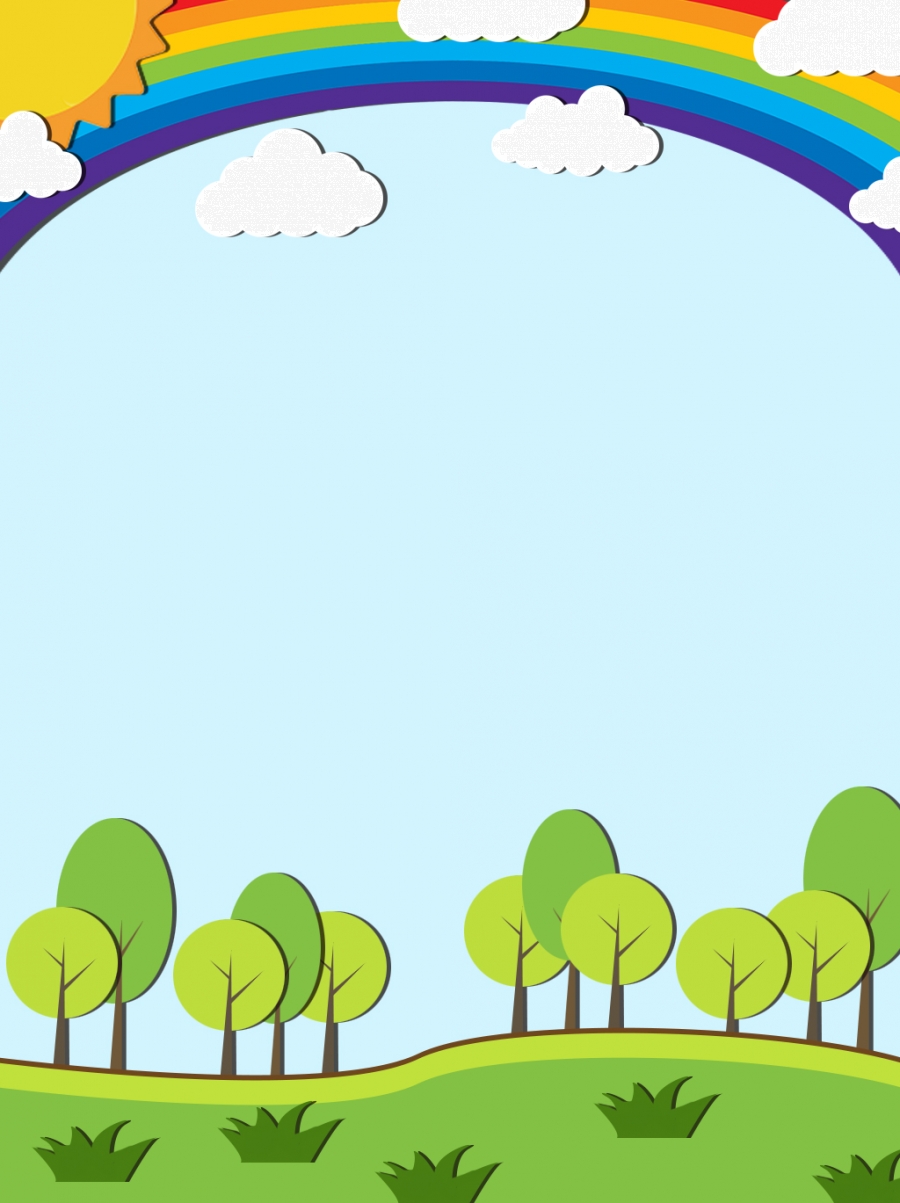 LUYỆN TẬP THEO VĂN BẢN
Mùa này, người làng tôi gọi là mùa nước nổi, không gọi là mùa nước lũ, vì nước lên hiền hòa. Nước mỗi ngày một dâng lên. Mưa dầm dề, mưa sướt mướt ngày này qua ngày khác.
Câu 1. Tìm từ ngữ chỉ đặc điểm của mưa có trong bài đọc.
dầm dề
rả rích
dai dẳng
sướt mướt
Câu 2. Tìm thêm từ ngữ tả mưa.
ào ào
rả rích
tí tách
lộp bộp
lộp độp